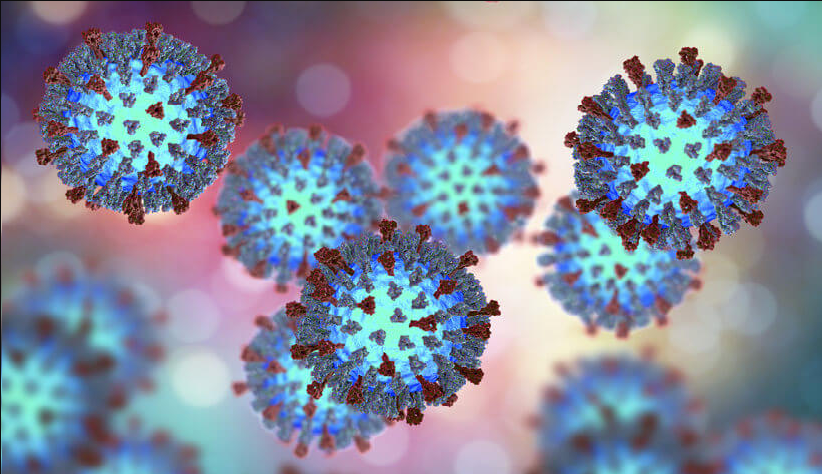 Situação epidemiológica do sarampo no Brasil
Francieli Fontana Sutile Tardetti Fantinato 
Coordenação Geral do Programa Nacional de Imunizações – CGPNI 
Departamento de Imunizações e Doenças Transmissíveis – DEIDT
Secretaria de Vigilância em Saúde – SVS
Ministério da Saúde - MS
Conteúdos a serem abordados

Cenário epidemiológico do sarampo nas Américas
Linha do tempo – era pós eliminação
Cenário epidemiológico do sarampo – 2018 a 2020
Coberturas Vacinais
Situação da certificação da eliminação do vírus do sarampo no Brasil
Cenário epidemiológico do sarampo nas Américas
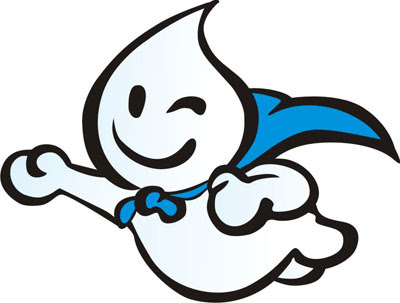 Distribuição dos casos de sarampo por semana epidemiológica nas Américas, 2019*
Nas Américas, 12.621 casos haviam sido confirmados até a SE42/2019 
99% dos casos foram registrados em apenas cinco países da Região
N= 101
N= 12.520
*Dados atualizados até SE 42 de 2019
Fonte: Organização Pan-Americana de Saúde (OPAS)/ Organização Mundial da Saúde (OMS)
Cenário epidemiológico do sarampo no Mundo
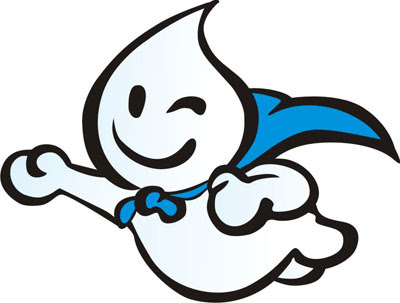 No período de 2000 a 2018 houve redução de 73% (23 milhões de mortes prevenidas)
Óbitos estimados em 2018 por Regiões da OMS N=142.288
Estimativa de óbitos por sarampo por ano de ocorrência no Mundo no período de 2000 a 2018
Fonte: Organização Pan-Americana de Saúde (OPAS)/ Organização Mundial da Saúde (OMS)
Linha do tempo do Brasil – Era pós eliminação
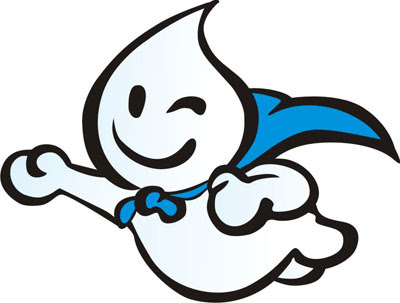 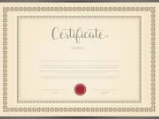 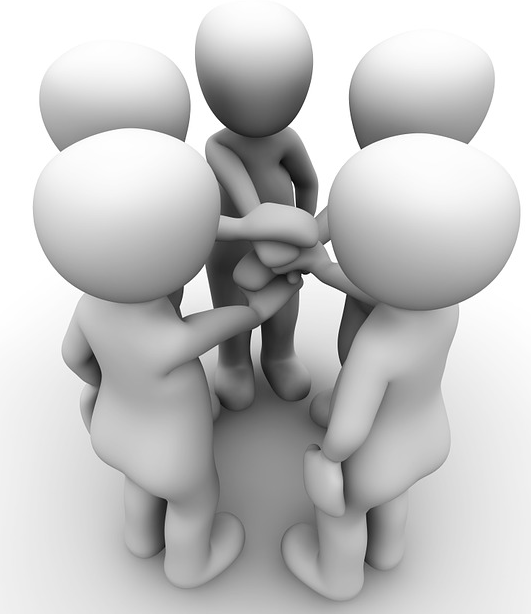 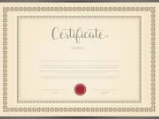 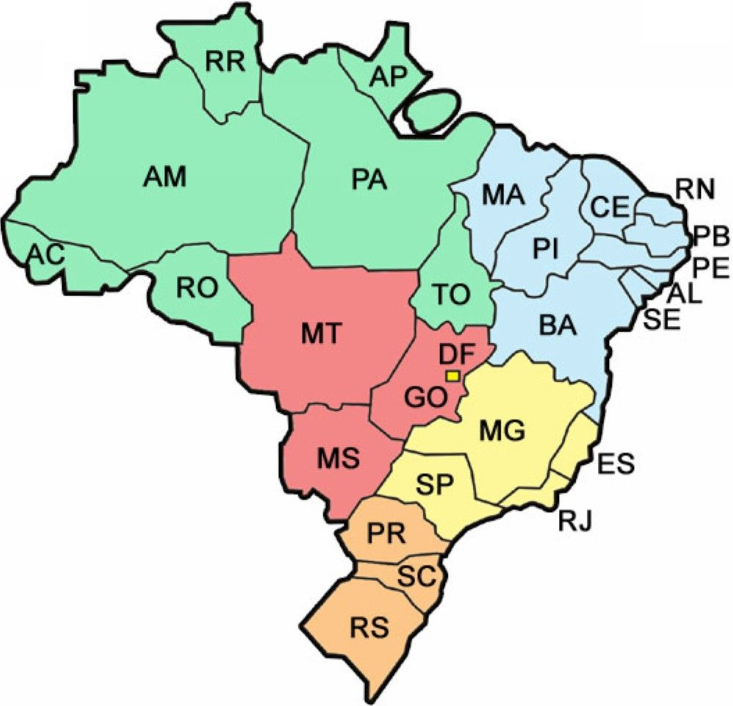 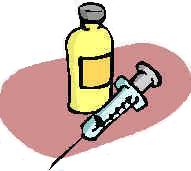 -Reintrodução do vírus do sarampo no Brasil
- Surtos em 11 UF
Mobilização para controle e eliminação do sarampo
A Região das Américas é certificada eliminada do sarampo
- Perda do certificado de eliminação
- Surtos em 24 UF
Plano de sustentabilidade da eliminação do sarampo
Cenário epidemiológico do sarampo – 2018 a 2020
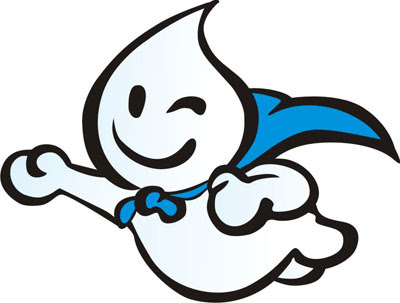 Distribuição dos casos de sarampo por mês e ano de início do exantema, Fevereiro de 2018 a janeiro de 2020*
2018: 10.346
    2019: 18.203
    2020: 338
*Dados atualizados em 12/02/2020 e sujeitos a alterações
Fonte: Secretarias de Saúde das Unidades da Federação.
Dinâmica de transmissão do vírus do sarampo no Brasil
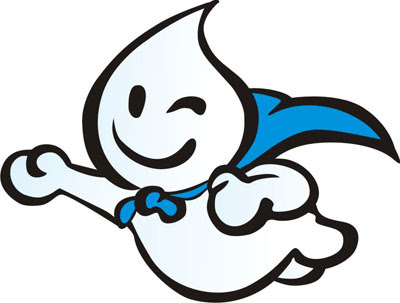 2018
2019
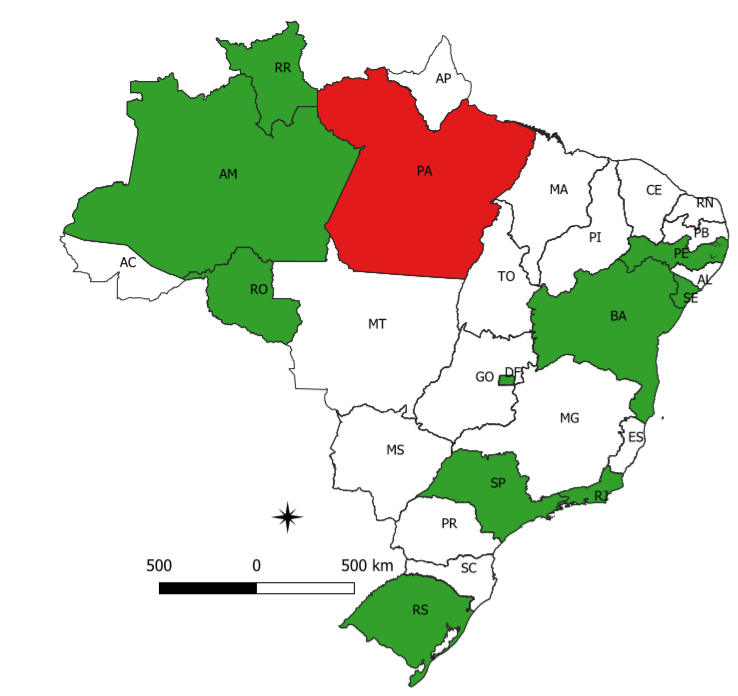 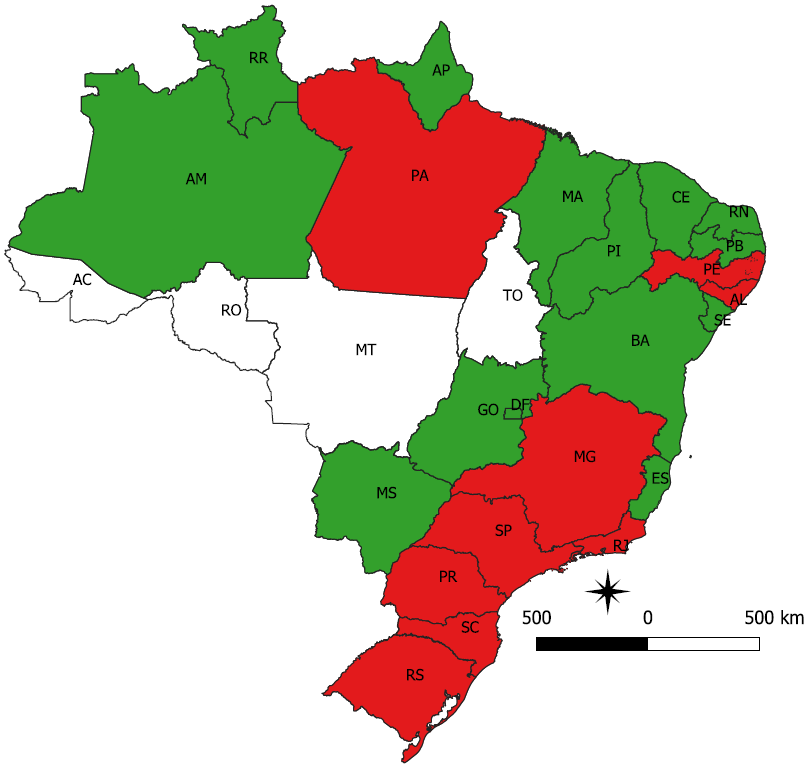 Surto de 2018
	Genótipo: D8
	Linhagem:	MVi/Hulu Langat.MYS/26.11
Surto de 2019
	Genótipo: D8
	Linhagem: MVs/Frankfurt Main.DEU/17.11	                  MVi/Hulu Langat.MYS/26.11
	                  Mvi/Delhi. INDI/01.14/06
	                  MVs/Gir Somnath.INDI/42.16
Surto encerrado
Surto c/ transmissão ativa
Sem registro de caso
Fonte: Secretarias de Saúde das Unidades da Federação
Situação epidemiológica de 2019
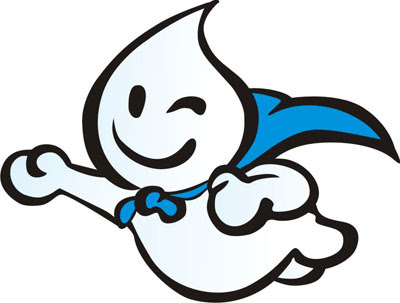 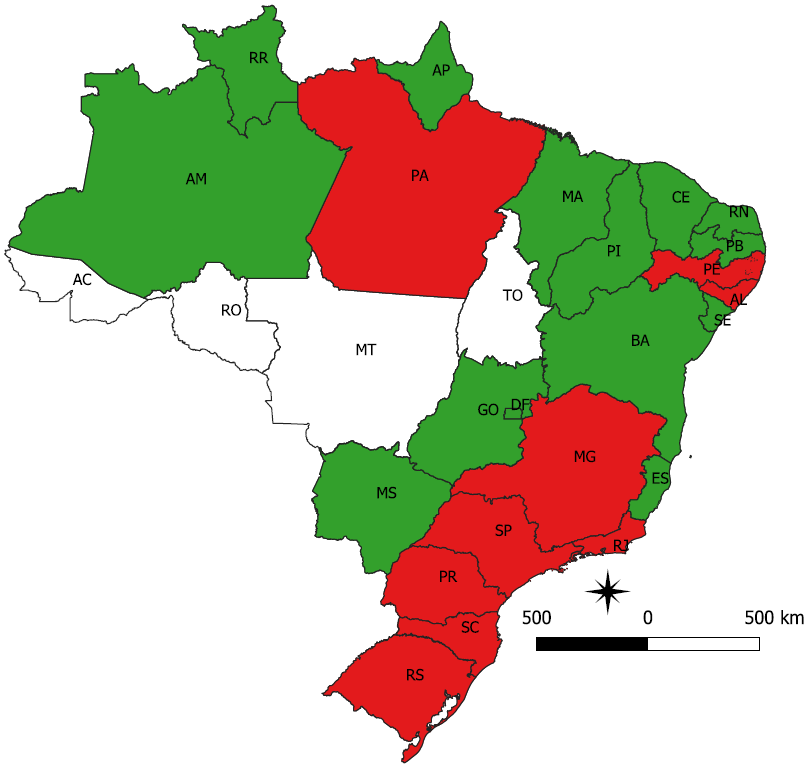 2019
Notificados: 64.765
Confirmados:18.203
Descartados:35.669
Em investigação: 10.893
Surto encerrado
Surto c/ transmissão ativa
Sem registro de caso
Situação epidemiológica de 2019
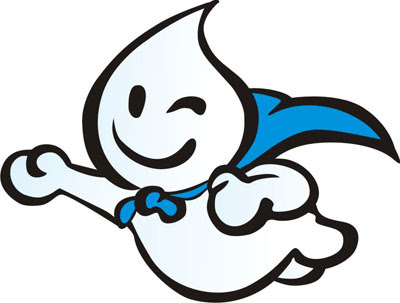 Distribuição dos casos de sarampo por Semana Epidemiológica do início do exantema e classificação final, Semanas Epidemiológicas 01 a 52 de 2019, Brasil (N=64.765)
Fonte: Secretarias de Saúde das Unidades da Federação.
a Dados atualizados em 03/02/2019 e sujeitos a alterações
Situação epidemiológica de 2019
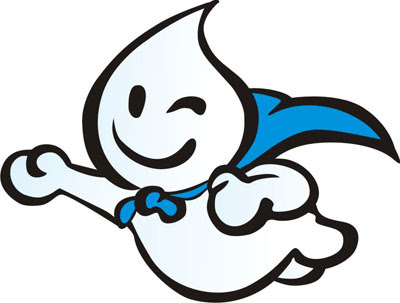 Número de casos confirmados de sarampo e coeficiente de incidência por faixa etária, 2019, Brasil (N= 18.203)
Fonte: Secretarias de Saúde das Unidades da Federação.
a Dados atualizados em 03/02/2019 e sujeitos a alterações
Situação epidemiológica de 2019
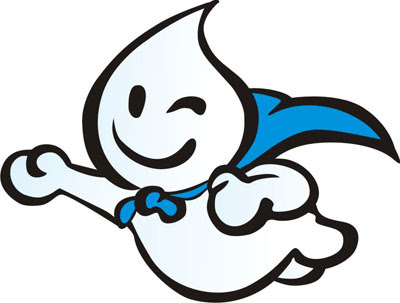 Distribuição de óbitos por Unidade da Federação, Brasil, 2019 (N=15)
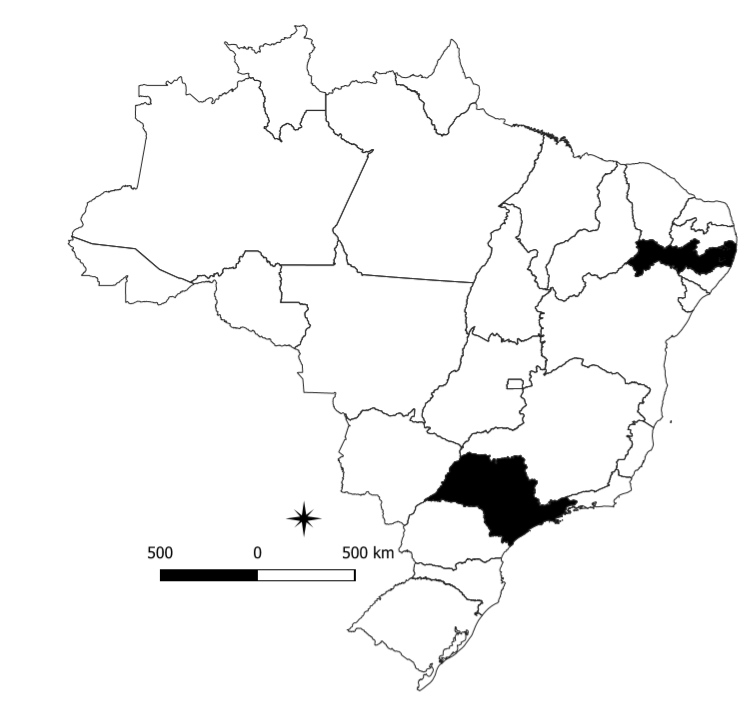 Pernambuco (1)
São Paulo (14)
Fonte: Secretarias de Saúde das Unidades da Federação.
Dados atualizados em 03/02/2019 e sujeitos a alterações
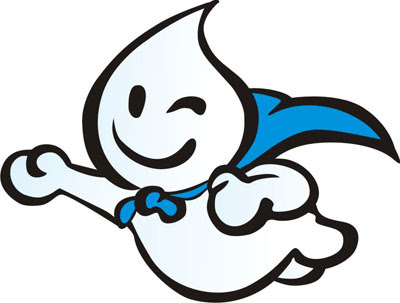 Situação epidemiológica de 2019
Cobertura vacinal da tríplice viral da D1 por Unidade Federada, Brasil, 2019
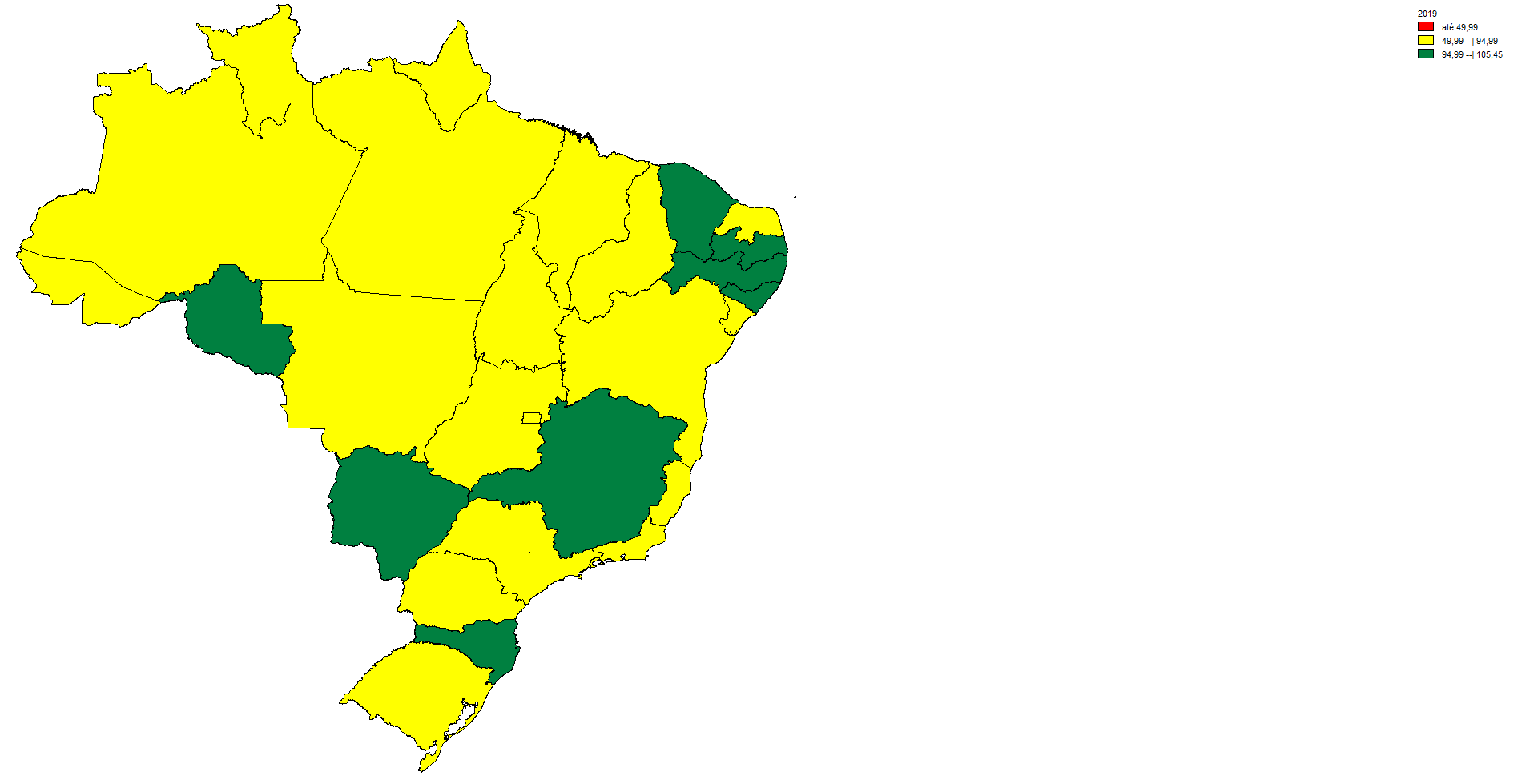 RR
AP
PA
AM
CE
RN
MA
PB
PI
PE
AC
AL
TO
RO
BA
MT
DF
GO
MG
ES
SE
MS
SP
RJ
PR
<50%
SC
50 <95%
RS
≥95%
Fonte: Sistema de Informação do Programa Nacional de Imunizações (CGPNI)
Situação epidemiológica de 2020
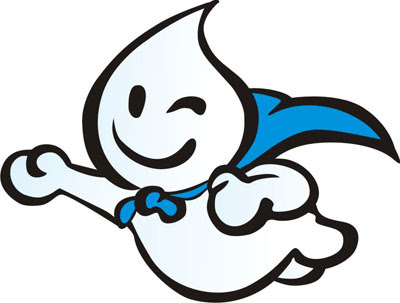 Distribuição dos casos de sarampo por Semana Epidemiológica do início do exantema e classificação final, Semanas Epidemiológicas 01 a 06 de 2020, Brasil (N=2.184)
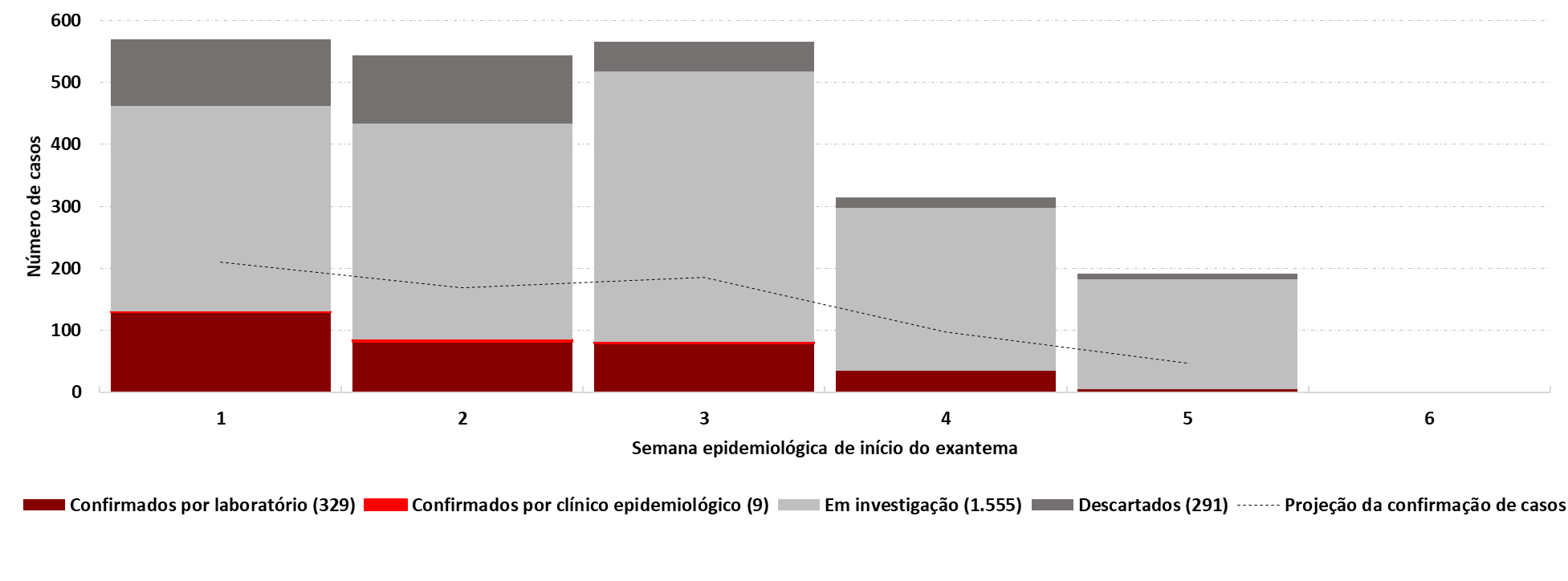 Fonte: Secretarias de Saúde das Unidades da Federação.
Dados atualizados em 12/02/2019 e sujeitos a alterações
Situação epidemiológica de 2020
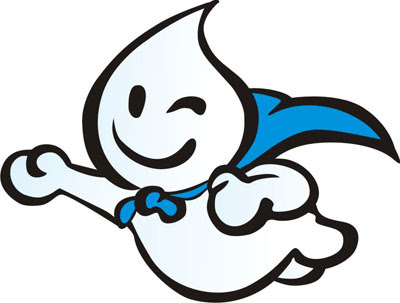 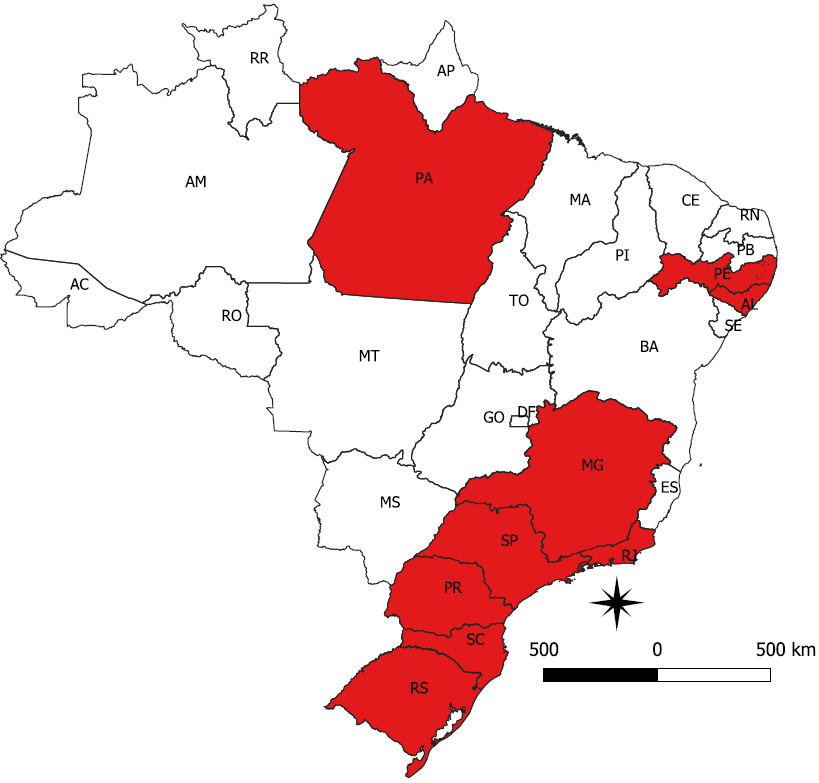 2020
Notificados: 2.184 
Confirmados:338
Descartados: 291
Em investigação: 1.555
09 UF com transmissão ativa do sarampo
Surto c/ transmissão ativa
Situação epidemiológica de 2020
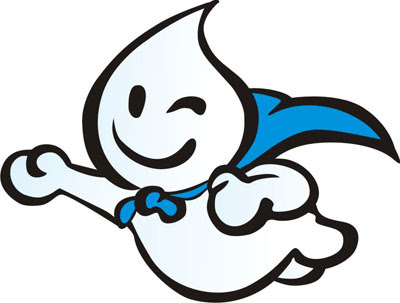 Óbito por sarampo, Brasil, 2020 (N=01)
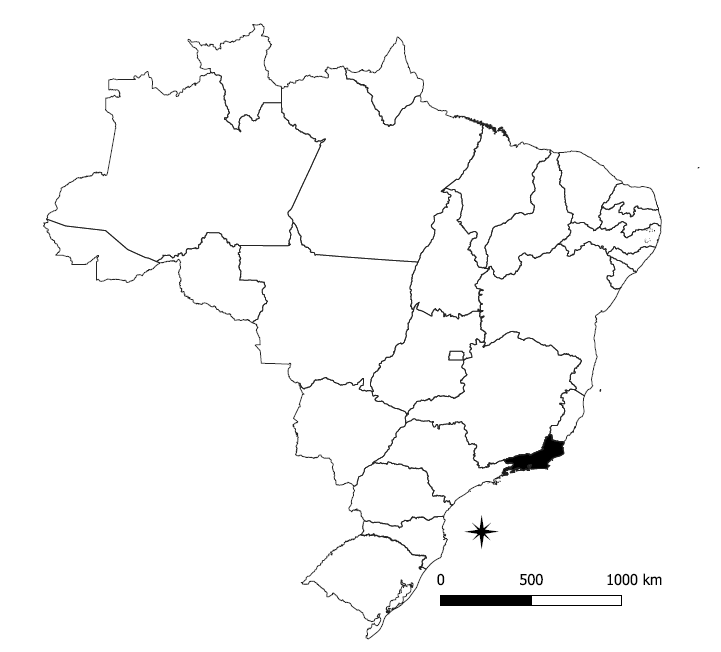 Sexo masculino
Não vacinado
08 meses
Condição de desnutrição
Rio de Janeiro (1)
Fonte: Secretarias de Saúde do estado do Rio de Janeiro.
Dados atualizados em 14/02/2019 e sujeitos a alterações
Estratégia Nacional de Eliminação do sarampo
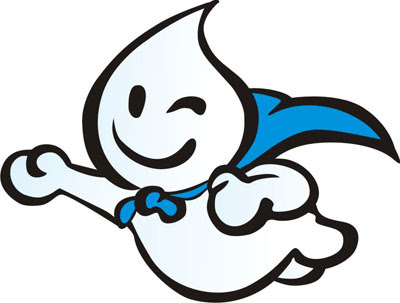 Realizada
Continuidade das estratégias de vacinação
Estratégia Nacional de Eliminação do sarampo
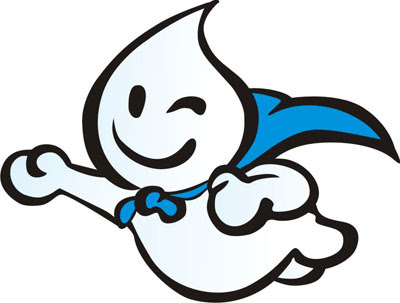 Estimativa de não vacinados com a primeira dose (D1) para o sarampo, Brasil, 2019
PROGRAMADA
REALIZADA
Meta de vacinação para as pessoas de 5 a 19 anos de idade: 2.926.688 pessoas (95% da estimativa de não vacinados)
Fonte: DEIDT/SVS/MS
Estratégias diferenciadas
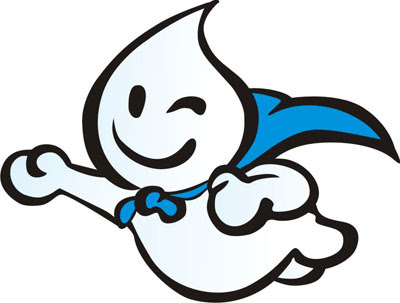 PROGRAMADA
REALIZADA
Distribuição de vacinas
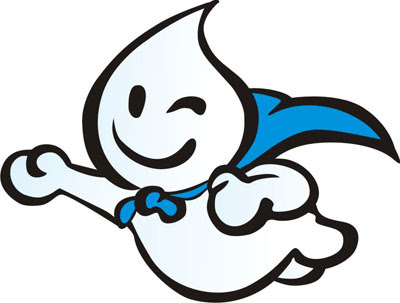 Doses de vacina tríplice viral enviadas às UF para a 1ª etapa de vacinação contra o sarampo, Brasil, 2020
PROGRAMADA
REALIZADA
* Tríplice viralFonte: DEIDT/SVS/MS
Atualização: 12/02/2020
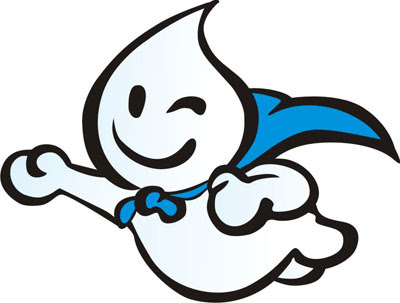 PROGRAMADA
REALIZADA
Situação da certificação da eliminação do vírus do sarampo no Brasil
Processo de certificação de eliminação do sarampo no Brasil
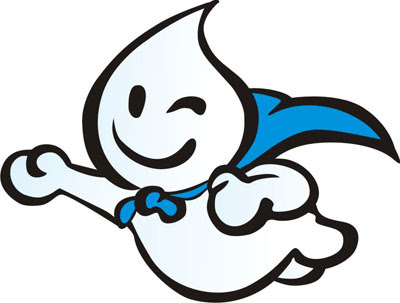 REALIZADA
Após interromper a circulação do vírus do sarampo, o processo de certificação poderá durar de 12 a 36 meses
Processo de certificação de eliminação do sarampo no Brasil
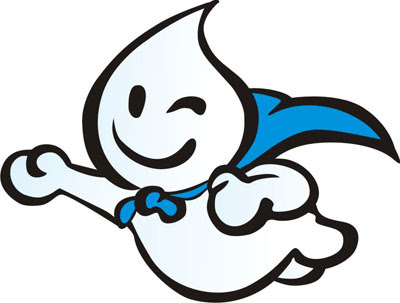 Na XXV Reunião do Grupo Técnico Assessor (GTA), ocorrida de 9 a 11 de julho de 2019, foram feitas as seguintes recomendações sobre a situação do sarampo no Mundo:
REALIZADA
Estratégias para certificação da eliminação do sarampo
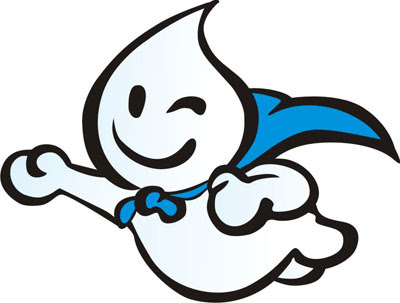 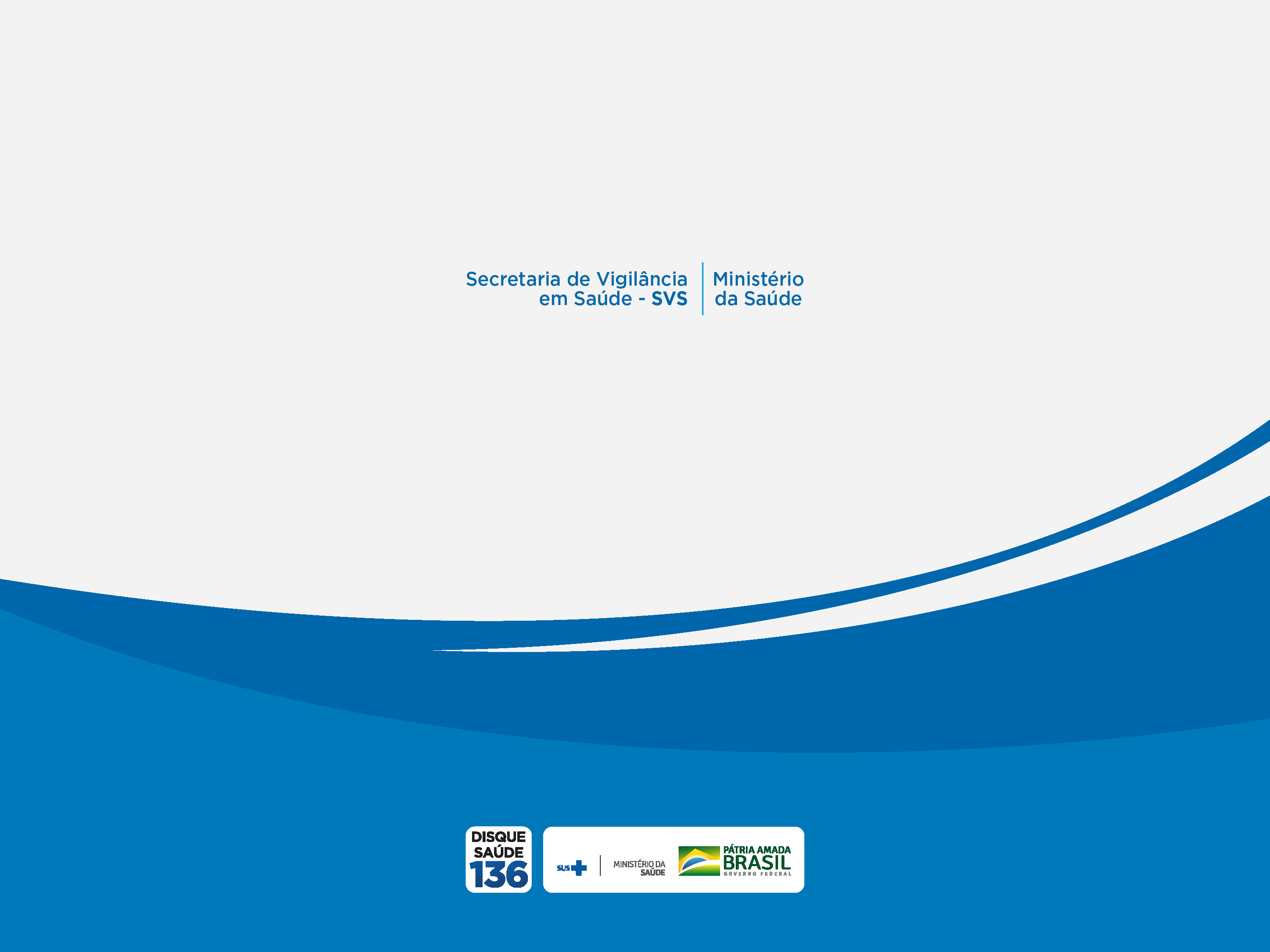 Obrigada!
Meta da Campanha de vacinação
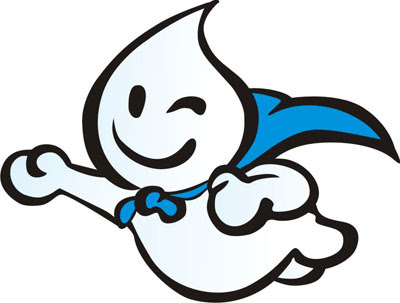 Estimativa da população não vacinada contra o sarampo de 5 a 19 anos, Brasil, 2019
PROGRAMADA
REALIZADA
Meta da Campanha de vacinação para as pessoas de 5 a 19 anos de idade (10/02 a 13/03): 2.884.496 pessoas (95% da estimativa de não vacinados)
Fonte: DEIDT/SVS/MS